Значение физических упражнений для формирования скелета и мышц
Самый интенсивный рост человека происходит между 14-17 годами. К 18 годам мышечная масса становится как у взрослого человека. По мере роста и развития ребёнка его движения становятся всё более совершенными. Скелет становится устойчивым к нагрузкам.
Правильная осанка – показатель здоровья
Осанка (по Далю) – красота, приличие, сторойность. 
	Признаки хорошей осанки – прямая спина, расправленные плечи, развёрнутая грудь, поднятая голова.
Гибкость позвоночника можно тренировать
Искривления позвоночника
Искривления позвоночника затрудняют деятельность внутренних органов.
	Стадии искривления позвоночника.
	1. Искривление пропадает при перемене позы.
	2. Искривление не пропадает при перемене позы.
	3. Не поддаётся лечению.
Плоскостопие – уплощение свода стопы
Причины плоскостопия.
	1. Наследственность.
	2. Неправильное питание.
	3. Неправильно подобранная обувь.
	Последствия плоскостопия – при ходьбе у людей страдающих плоскостопием возникает боль в стопе.	
	При плоскостопии обратиться к врачу.
Деформация стопы под влиянием обуви
Плоскостопие
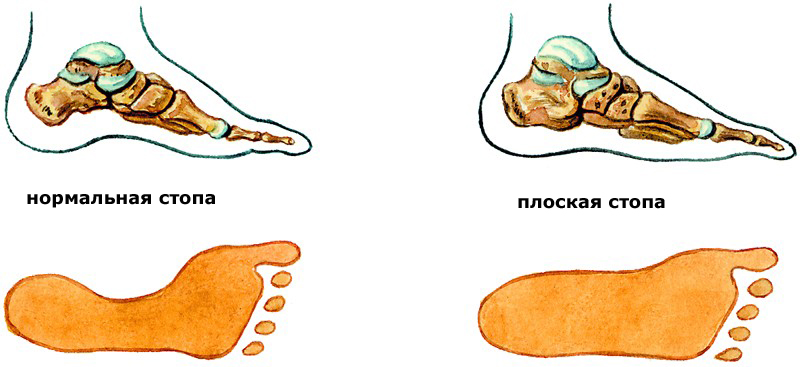 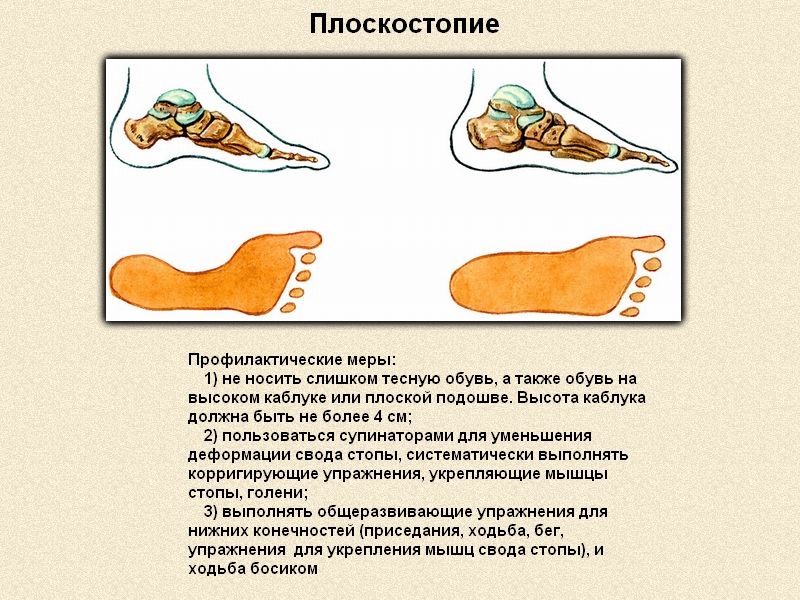 Значение тренировки мышц
Физическое воспитание имеет три составные части: 
	- физический труд;
	- физическая культура;
	- спорт.
	В основе каждой – двигательная активность, но каждая часть имеет свои особенности.
Физическое воспитание оказывает благоприятное воздействие на весь организм. Заниматься физическими упражнениями нужно:
	- систематически;
	- последовательно увеличивая	нагрузку;
	- необходимо соизмерять нагрузку с возможностями своего организма.
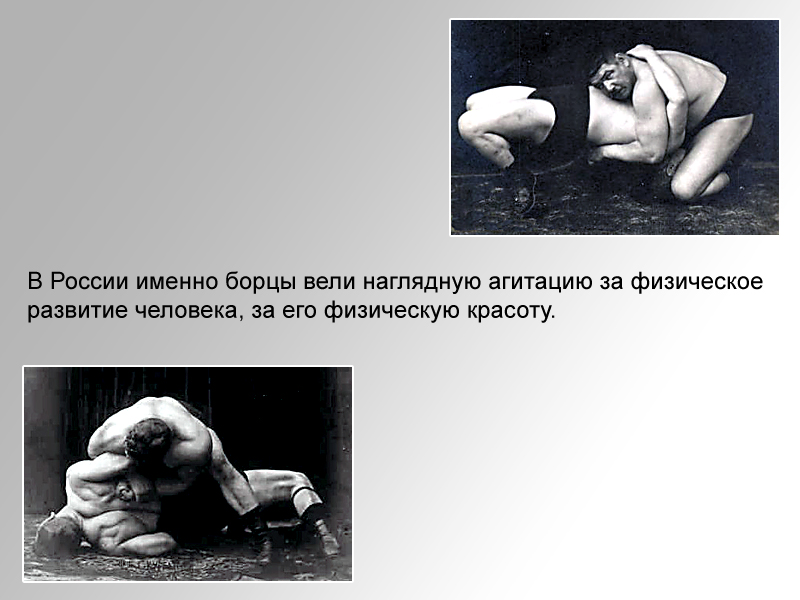 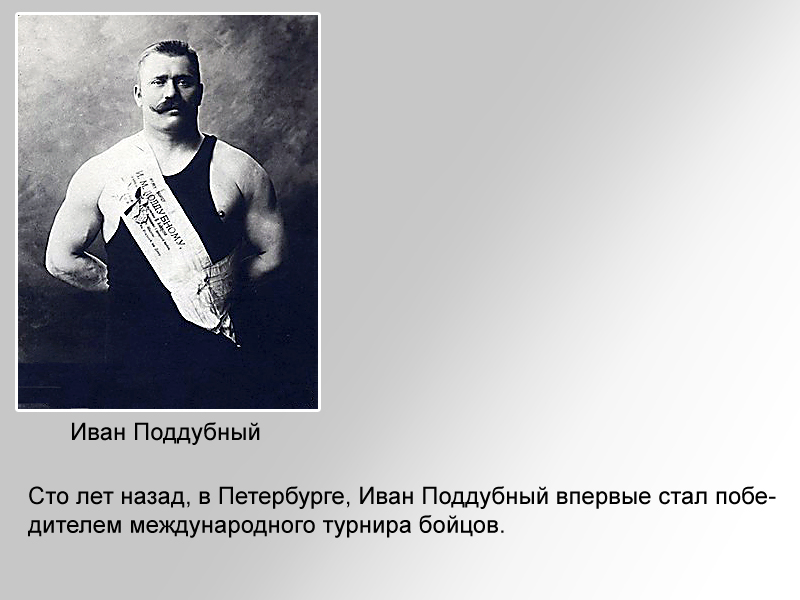 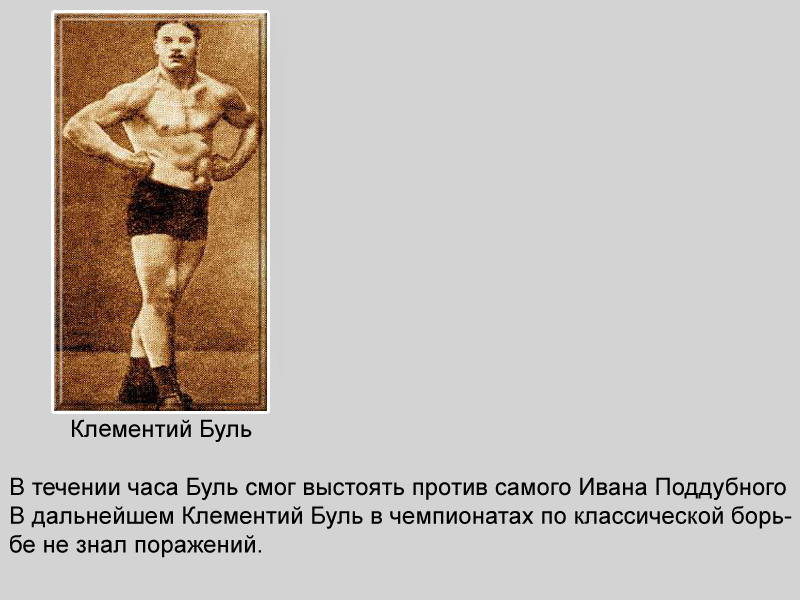 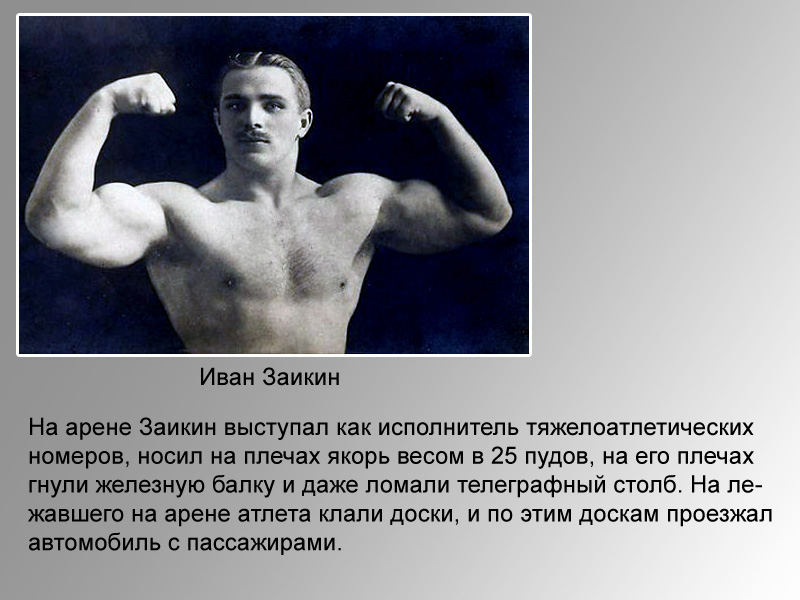 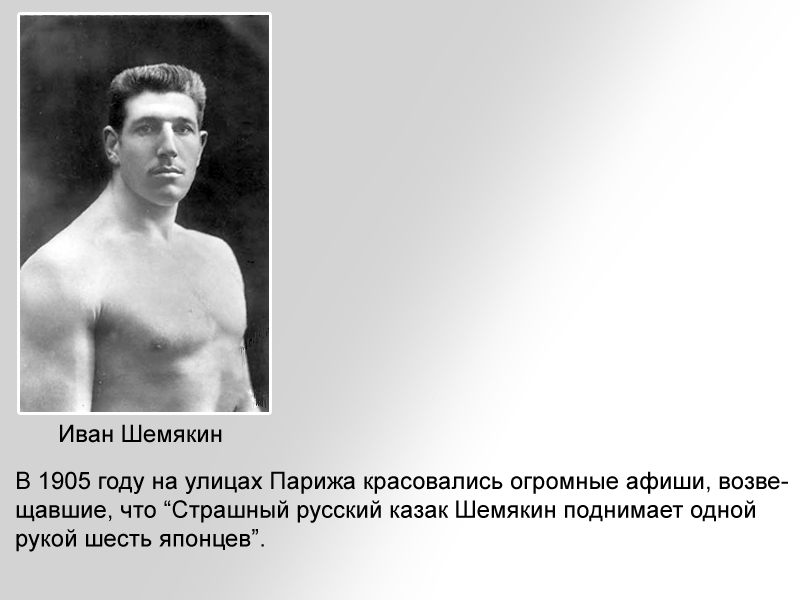 Prezentacii.com